International Directory Network (IDN) Report
CEOS WGISS-52
Remote Meeting, October 19, 2021
Michael Morahan
IDN Coordinator
Michael.P.Morahan@nasa.gov
1
This work was supported by NASA/GSFC under Raytheon Technologies contract number 80GSFC21CA001.
This document does not contain technology or Technical Data controlled under either the U.S. International Traffic in Arms Regulations or the U.S. Export Administration Regulations.
WGISS-1021-MM
Outline
CEOS/IDN Collaborations
Current NOAA-IDN Activities 
Reconciling NOAA TPIO and GCMD keywords 
ESA FedEO Collaborations
ChinaGEOSS new collections
IDN Developments
Related_URL OSDD implementation for IDN granule search
Use Constraints fields Usage/Licensing Policy
Associated DOIs
CEOS Tools records ingested into CMR for IDN
UMM-Services/Tools integration into Draft MMT
Dynamic CMR STAC browsing support
New GCMD Keyword Form
IDN Metric
IDN Homepage Usage
IDN Search Portal
Draft Metadata Management Tool (MMT)
2
WGISS-1021-MM
I. CEOS/IDN Collaborations
3
WGISS-1021-MM
Current NOAA-IDN Activities
IDN has ingested 21,609 NOAA dataset metadata records:
12,949 NOAA Ocean records 
8,660 records from other ocean, local and regional, and Paleoclimate divisions
IDN Search Portal query: https://search.earthdata.nasa.gov/portal/idn/search?q=NOAA_NCEI
Another ~11,450 records plan to be added after some minor updates for ISO mapping issues.
IDN pulled the dataset metadata records directly from the NOAA Web Accessible Folders and ingested them into CMR for the IDN.
The datasets’ OpenSearch Description Documents (OSDD) links will be registered for IDN Search Portal granule searches.
4
WGISS-1021-MM
Reconciling NOAA TPIO and GCMD keywords
The GCMD/IDN Team has been working with the NOAA Technology, Planning, and Integration for Observation (TPIO) Team and the USGS to align their keywords more closely with the GCMD Keywords. 
There are several science keywords sets that will go through cross-team review. These include: Atmosphere, Oceans, Sun-Earth Interactions, Terrestrial Hydrosphere, Cryosphere, Solid Earth, Human Dimensions, Land Surface, Biosphere, Spectral/Engineering, Agriculture, Climate Indicators
The first set reviewed and released were the Atmosphere Keywords as part of the 10.0 version on March 15, 2021. See the keyword release notes at https://wiki.earthdata.nasa.gov/x/aoMWD
The Ocean keywords are currently being reviewed by stakeholders through the NASA ESDIS Standards Office (ESO). These keywords are expected to be released in October 2021.
5
WGISS-1021-MM
ESA FedEO Collaborations
FedEO dataset records were ingested into CMR for the IDN:
URL Updates made for 162 ESA, 53 DLR, and 44 VITO dataset records.
IDN Search Portal (all FedEO dataset records): https://search.earthdata.nasa.gov/portal/idn/search?fpj=FedEO
Provided examples to populate the DOIs (for Associated DOIs (input data or services)) and Related_URL for OSDD URL entries. 
Continue to add new FedEO keywords to the GCMD Keyword catalog
Updated platform and instrument information for the following: FSSCat, GEO-KOMPSAT-2B, and COSMO-SkyMed Second Generation.
GCMD Keyword Viewer: https://gcmd.earthdata.nasa.gov/KeywordViewer/
IDN has received approval to automate CMR ingest between FedEO and IDN.
The task will be scheduled for calendar quarter 1 for 2022.
6
WGISS-1021-MM
ChinaGEOSS & NRSCC Datasets
5 new ChinaGEOSS registered metadata records into the IDN:
https://search.earthdata.nasa.gov/portal/idn/search?fdc=CN/ChinaGEOSS

IDN Search Portal offers 24 NRSCC collections’ granules:
https://search.earthdata.nasa.gov/portal/idn/search?q=NRSCC_GLASS
7
WGISS-1021-MM
II. IDN Developments
8
WGISS-1021-MM
Related_URL OSDD implementation for IDN granule search
CMR has implemented OpenSearch collection-specific, granule search API for a collection through an Open Search Descriptor Document (OSDD) in the collection metadata record.
Adding the OSDD tag is no longer need to implement OpenSearch collection-specific, granule searches for CEOS providers. 
The UMM-C Related_URL field and sub-fields will be used to populate the OSSD link.
Metadata providers can populate their collections with the OSDD links using the dMMT (https://draftmmt.earthdata.nasa.gov/).
9
WGISS-1021-MM
Related_URL OSDD DIF-10 Example
<Related_URL>
    <URL_Content_Type>
    	<Type>GET CAPABILITIES</Type>
	<Subtype>OpenSearch</Subtype>
    </URL_Content_Type>
    <URL>https://fedeo.esa.int/opensearch/description.xml?parentIdentifier=urn:eop:VITO:CGS_S2_LAI
         &amp;startDate=2015-07-06T00:00:00.000Z&amp;endDate=2021-12-31T23:59:00.000Z</URL>
    <Description>tag_key: opensearch.granule.osdd</Description>
    <Mime_Type>application/opensearchdescription+xml</Mime_Type>
</Related_URL>
10
WGISS-1021-MM
Use Constraints fields Usage/Licensing Policy
All Providers are encouraged to add Data Usage Policy information, as a link or text using the UseConstraints fields for their IDN datasets.
DIF-10 Example
                      <Use_Constraints>
	      <License_URL>
	          <URL>https://earthdata.nasa.gov/earth-observation-data/data-use-policy</URL>
	          <Title>Data Use Policy</Title>
	          <Description>License URL for data use policy</Description>
	          <Mime_Type>text/html</Mime_Type>
	      </License_URL>
	</Use_Constraints>
UMM JSON Example

"UseConstraints" : {        "LicenseURL" : {          "Description" : "ODbL with Database Contents License (DbCL)",          "Linkage" : "https://opendefinition.org/licenses/odc-odbl",          "MimeType" : "text/html",          "Name" : "Data Use Policy"        }
11
WGISS-1021-MM
Associated DOIs
New fields were added to the UMM-C to give Metadata Providers a way to cite related input datasets or services to their dataset’s metadata.
DIF-10 metadata example:
              <Associated_DOIs>                    <DOI>10.5067/GPM/MHS/METOPC/3A-DAY/05</DOI>                    <Title>GPM MHS on METOP-C (GPROF) Radiometer Precipitation Profiling L3 1 day 0.25                    degree x 0.25 degree V05 (GPM_3GPROFMETOPCMHS_DAY)</Title>                    <Authority>https://doi.org/</Authority>            </Associated_DOIs>            <Associated_DOIs>                    <DOI>10.5067/GPM/PRTMI/TRMM/3B-MONTH/06</DOI>                    <Title>GPM PR and TMI on TRMM (Combined Precipitation) L3 1 month 0.25x0.25 degree                    V06 (GPM_3CMB_TRMM) at GES DISC</Title>                    <Authority>https://doi.org/</Authority>            </Associated_DOIs>
12
WGISS-1021-MM
CEOS Tools records ingested into CMR for IDN
Unified Metadata Model for Tools (UMM-T) records were created for CEOS tools and ingested into CMR.
Users can search for CEOS tools by:
Short Name: 
https://cmr.earthdata.nasa.gov/search/tools.umm_json?name=Proba-V%20MEP&pretty=true
Keywords: https://cmr.earthdata.nasa.gov/search/tools?keyword=Sentinel%20satellites
Users can find more information from the CMR Search API document: https://cmr.earthdata.nasa.gov/search/site/docs/search/api.html#tool
13
WGISS-1021-MM
UMM-Services/Tools integration into Draft MMThttps://draftmmt.earthdata.nasa.gov/
Developing roadmap for services and tools into dMMT tasks.
Tentatively scheduling the start of development for services and tools into dMMT by mid to late 2022.
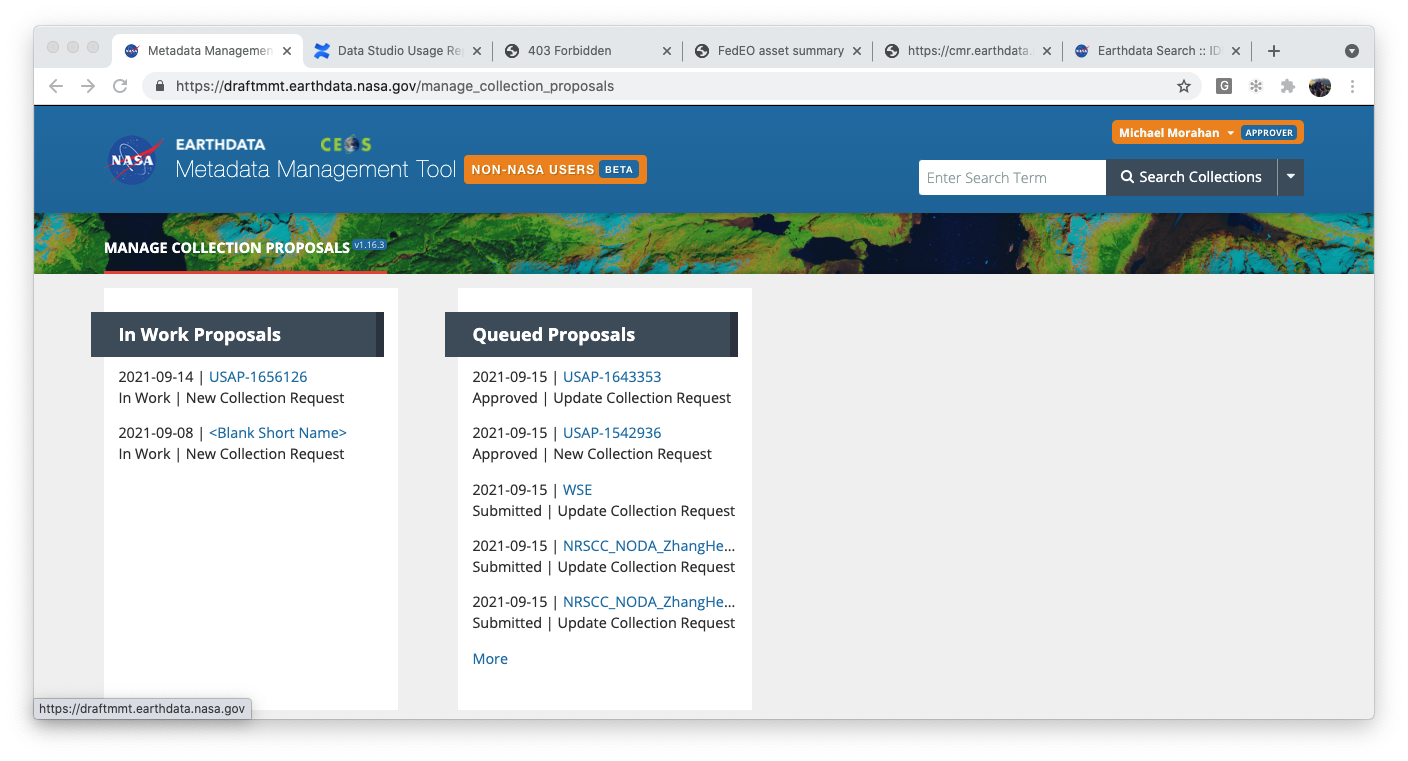 14
WGISS-1021-MM
Dynamic CMR STAC browsing support
NASA CMR-STAC Usage: 
Github link: https://github.com/nasa/cmr-stac/blob/master/docs/usage.md
CMR STAC collection: https://cmr.earthdata.nasa.gov/stac/POCLOUD/collections/MITgcm_LLC4320_Pre-SWOT_JPL_L4_BassStrait_v1.0.v1.0
CMR-STAC WIKI documentation (examples and video demo):
https://wiki.earthdata.nasa.gov/display/ED/CMR+SpatioTemporal+Asset+Catalog+%28CMR-STAC%29+Documentation
CMR STAC Browser : https://github.com/radiantearth/stac-browser
Example:                                                                                        https://radiantearth.github.io/stac-browser/#/external/cmr.earthdata.nasa.gov/stac/LAADS/collections/MYD04_L2.v6
15
WGISS-1021-MM
GCMD Keyword Update
New GCMD Keyword Forum: https://forum.earthdata.nasa.gov/app.php/tag/GCMD+Keywords
Forum lets GCMD metadata providers request new or updates to the GCMD Keywords and allows users to provide feedback and comments.
Forums User Guide: https://forum.earthdata.nasa.gov/docs/assets/sitedocs/userguide.pdf
GCMD Keyword Releases:
Version 11 release: https://wiki.earthdata.nasa.gov/pages/viewpage.action?pageId=219185711
Updates for Related_URL type, New Projects, Instruments, and Platforms.
All releases: https://wiki.earthdata.nasa.gov/display/ED/Keyword+Release+Announcements
16
WGISS-1021-MM
III. IDN Metrics
17
WGISS-1021-MM
IDN Homepage Usage(January 2021 to September 15, 2021)(https://idn.ceos.org/)
Half monthly
counts
Sep 2021
WGISS-51
Sessions
Trend
User: An individual person browsing the website.
Sessions: A single visit to the website, consisting of one or more pageviews.
Pageviews: A pageview is reported when a page has been viewed by a user on the website.

Pages/Session: the average number of pageviews in each session.
Avg. Session Duration: how long users are spending on your website.
Bounce Rate: is the percentage of sessions with only one interaction
18
WGISS-1021-MM
IDN Homepage Usage (continue)(January 2021 to September 15, 2021)(https://idn.ceos.org/)
28%
33.7%
2%
2%
2%
2.5%
17.8%
16.4%
2.7%
2.7%
3.2%
3.5%
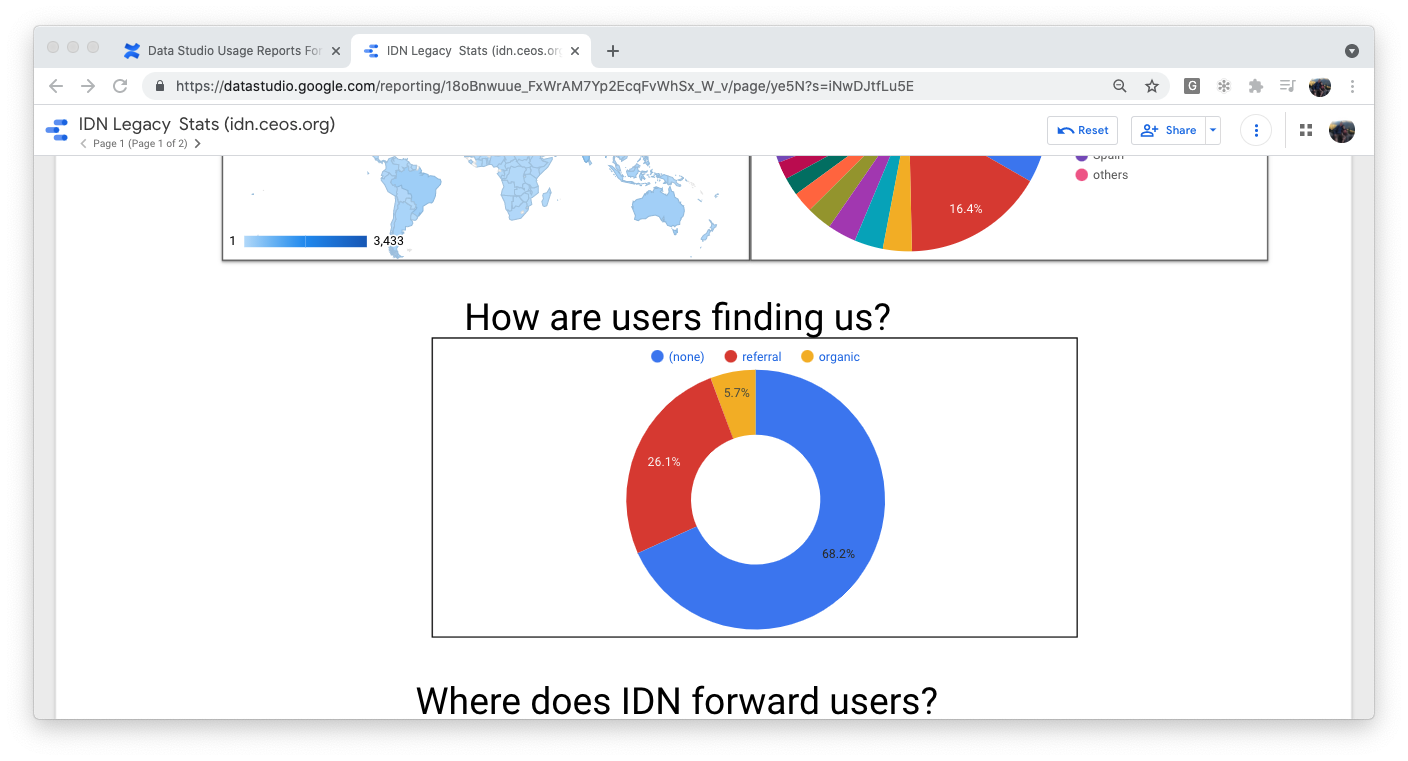 How are users finding the IDN?
Direct: includes people who typed your website’s URL into their browser or clicked a link in an email application.
Referral: A referral is reported when a user clicks through to your website from another third-party website.
Organic: refers to people clicking on a free link from a search results page. For example, people clicking through to your website from a free result on a Google search results page.
3.8%
Direct
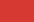 26.4%
Referral
Organic
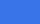 19
69.8%
WGISS-1021-MM
IDN Search Portal Usage(May 2020 to September 15, 2021)(https://search.earthdata.nasa.gov/portal/idn/search)
Half monthly
counts
Sessions
Trend
Sep 2021
WGISS-50:  site’s 1st demo
GCMD decommission
Links redirected to IDN
WGISS-51
20
WGISS-1021-MM
IDN Search Portal Usage(September 2020 to September 15, 2021)(https://search.earthdata.nasa.gov/portal/idn/search)
21
WGISS-1021-MM
IDN Search Portal Usage(September 2020 to September 15, 2021)(https://search.earthdata.nasa.gov/portal/idn/search)
United States
China
India
United Kingdom
Canada
other
3.4%
4.5%
3.5%
22
WGISS-1021-MM
Draft MMT Usage:April 2021 to September 20, 2021https://draftmmt.earthdata.nasa.gov
DraftMMT Usage from September 2020 to February 2021.
Break down of Drafts created, submitted, and approved.
Draft MMT will only save unsubmitted collection metadata for 30 days.
23
WGISS-1021-MM
Questions
Please provide questions/comments to:

michael.p.morahan@nasa.gov (KBR)
valerie.dixon@nasa.gov (NASA)
24
WGISS-1021-MM
Background Slides
25
WGISS-1021-MM
Useful Links
International Directory Network (IDN)
https://idn.ceos.org/
International Directory Network (IDN) Search Portal
https://search.earthdata.nasa.gov/portal/idn/search
EarthData Login
https://urs.earthdata.nasa.gov/home
Draft MMT
 https://draftmmt.earthdata.nasa.gov/
Draft Metadata Management Tool (dMMT) User's Guide
https://wiki.earthdata.nasa.gov/display/CMR/Draft+Metadata+Management+Tool+%28dMMT%29+User%27s+Guide
26
WGISS-1021-MM
Useful Links (continue)
GCMD Keywords
https://earthdata.nasa.gov/earth-observation-data/find-data/gcmd/gcmd-keywords
GCMD Keyword Viewer
https://gcmd.earthdata.nasa.gov/KeywordViewer/
New KMS URLs
GET Capabilities
https://gcmd.earthdata.nasa.gov/kms/
All Science Keyword in CSV format 
https://gcmd.earthdata.nasa.gov/kms/concepts/concept_scheme/sciencekeywords?case=native&format=csv
27
WGISS-1021-MM
Useful Links (continue)
UMM-C, UMM-G, UMM-S, UMM-T, UMM-V Documents
https://wiki.earthdata.nasa.gov/display/CMR/CMR+Documents
CMR Collection Metadata Schemas
https://git.earthdata.nasa.gov/projects/EMFD
CMR Search API
https://cmr.earthdata.nasa.gov/search/site/docs/search/api.html
CMR OpenSearch Documentation
https://cmr.earthdata.nasa.gov/opensearch/home/docs
28
WGISS-1021-MM
This work was supported by NASA/GSFC under Raytheon Technologies
 contract number 80GSFC21CA001.
29
WGISS-1021-MM